Práca. Výkon. energia
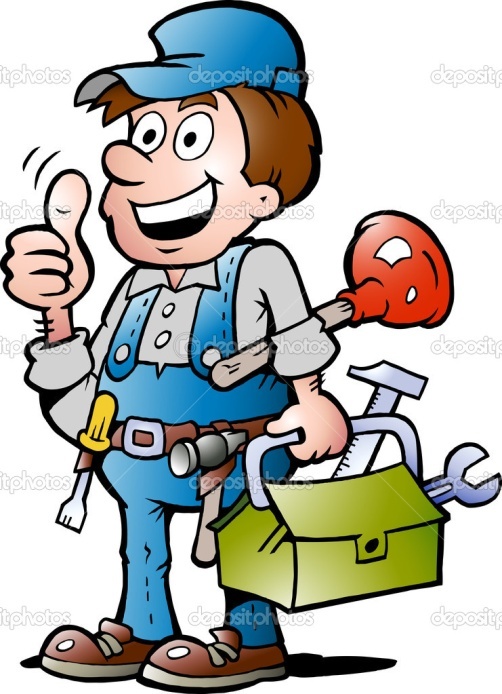 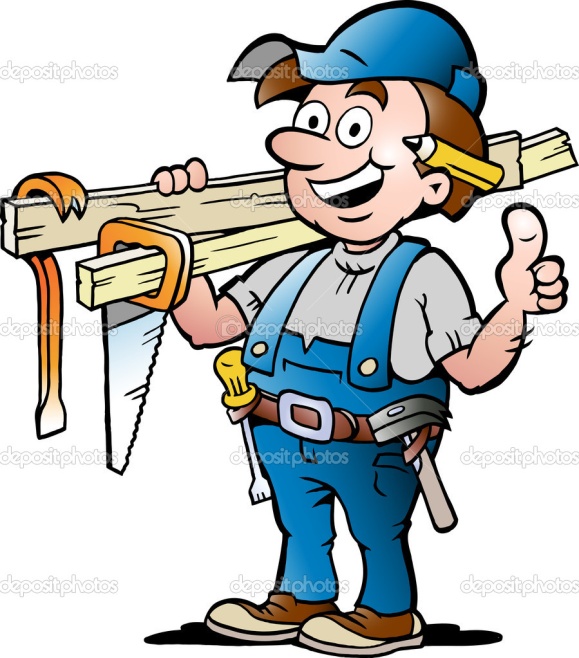 Výkon
výkon
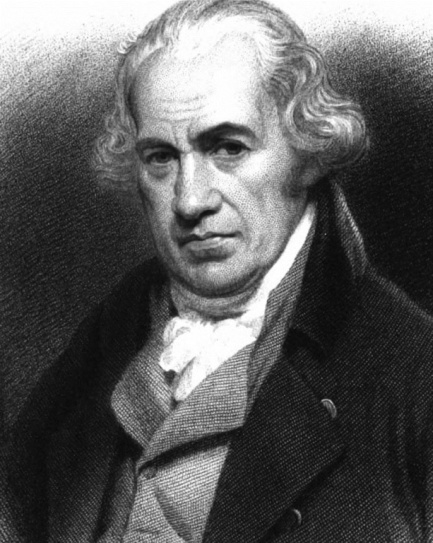 Slovo poznáme z každodenného života, porovnávame svoje športové, pracovné výkony.
Výkon ľudia zaviedli, aby mohli porovnávať efektivitu vykonanej práce.

Výkon je fyzikálna veličina, označuje sa P, základnou jednotkou je watt.
Ďalšie jednotky: kilowatt......1kW = 1 000 W
			          megawatt...1 MW = 1 000 000 W

Výkon charakterizuje prácu vykonanú za jednotku času.
Výkon
Výkon závisí priamoúmerne od veľkosti vykonanej práce.
Výkon závisí nepriamoúmerne od času, za ktorý sa práca vykoná.
Výkon vypočítame ako podiel vykonanej práce a času, za ktorý sa práca vykoná:




Stroj, zariadenie , človek má výkon 1 watt ak každú sekundu vykoná prácu 1 joule.
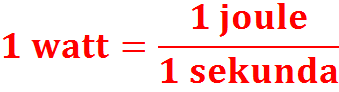 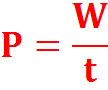 Príklad:
Vypočítaj výkon vzpierača, ktorý pri zdvíhaní činky vykoná prácu 2400 J za 3 sekundy.
Zápis:
W = 2400 J 
t = 3 s
P = ?
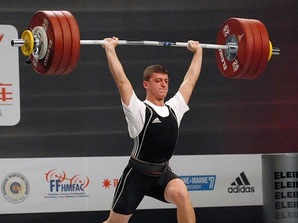 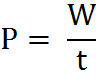 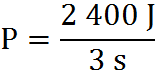 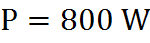 Výkon vzpierača je 800 W.
Ďakujem za pozornosť!
Zdroj obrázkov: internet